Topic
M9 Population
Arnwick was a city with 200,000 people.
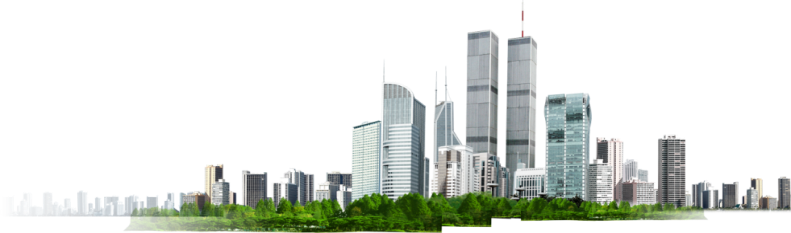 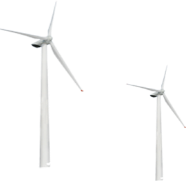 WWW.PPT818.COM
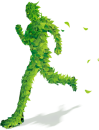 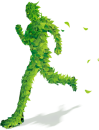 01
Revision
Retell the report
Revision
Our growing population
Problems
Causes
many babies
traffic
noise
02
Lead-in
Rules
4 students in a group
the most points, the winner
points for the right answers
1
2
3
Winner
Learning Aims
Understand  the passage with reading skills
Aims
Have the awareness of protecting environment
Retell the passage and write a report 
with the mind-map
03
Pre-reading
Danzao's changes
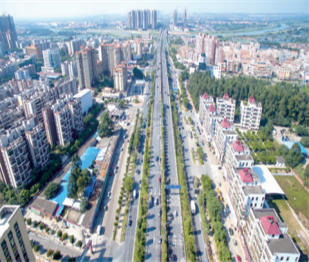 Before
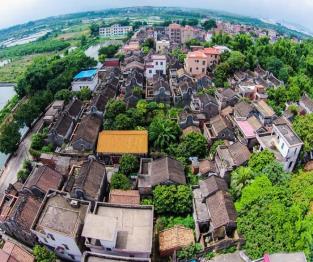 Now
Changes
It was a small village.
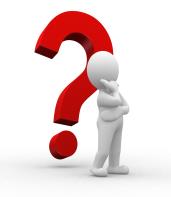 It becomes a developing town.
Causes
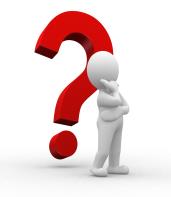 Questions
01
Are you a local people of 
Danzao?
02
03
Why do you move to Danzao?
Do you have flats in Danzao?
Problems
Traffic
1
By bus. You need to wait for a long time and it's crowded in the bus.
By car. There are traffic jams on the way home.
In your daily life
When you go home every Friday,
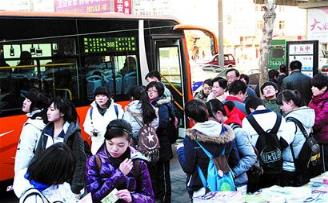 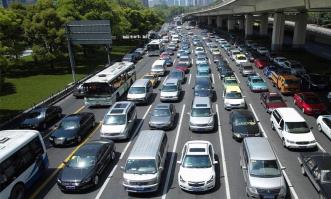 Problems
Hospitals
2
You must make an appointment with the doctor in advance.
You have to wait for the doctor for so long.
In your daily life
When you are ill,
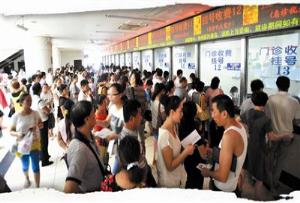 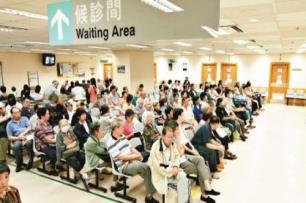 Problems
Schools
3
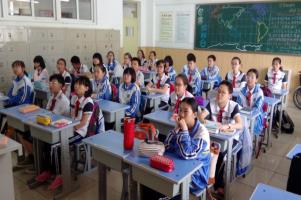 In your daily life
In our school,
11 classes 
       × 
50 students
13 classes 
       × 
50 students
15 classes 
       × 
50 students
Grade3
Grade2
Grade1
Problems
Neighborhood
4
You must go there earlier than others.
Because the pubic service isn't enough.
In your daily life
If you do sports in your neighborhood,
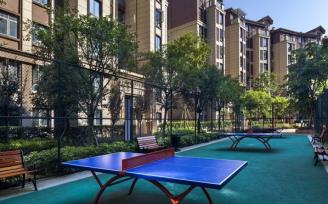 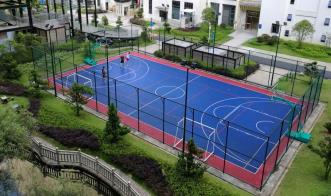 Problems
Pollution
5
Rubbish pollution
Water pollution
Air pollution
In your daily life
There is too much pollution around us.
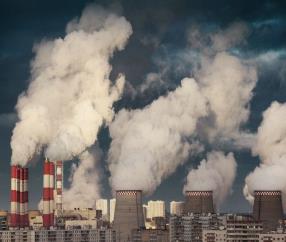 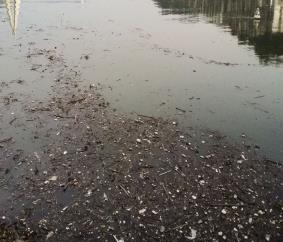 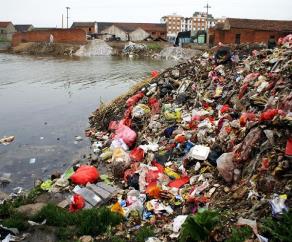 Questions
What can we do to solve the problems?
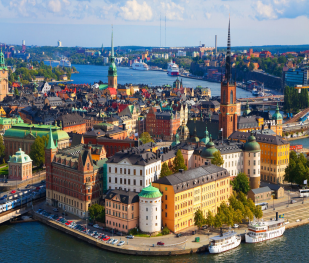 Jo's experience
Before
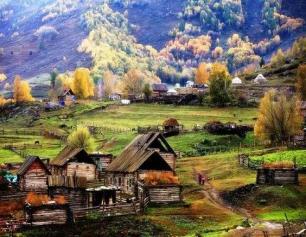 Now
Jo's story
Parkville was a quiet village.
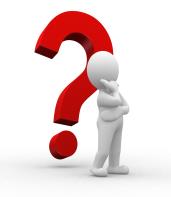 It became part of a city--Arnwick.
04
While-reading
Match the headings
Skimming
New problems.
The lesson we got from the story.
C. The old Parkville.
D. The new needs.
E. The changes in Parkville.
Para. 1
Para. 2
Para. 3
Para. 4
Para. 5
Retell a report according to the mind-map.
Scanning I
Skills: 
1. Key words
2. Locate the scope
3. Infer the answer
1. What was Arnwick?
A. A village      B. A town     C. A city      D. A country
2. What happened to Parkville?
A. It bacame smaller.       B. It became more beautiful.
C. It became part of village.     D. It became part of Arnwick.
3. How is Jo's family's living environment?
A. Crowded and dirty.           B. Quiet and beautiful.
C. Comfortable and quiet.     D. Noisy but clean.
4. Where is Jo's school now?
A. In Parkwille.     B. In a village.   C. In Arnwick.   D. In New York.
5. Which of the following is TRUE according to the passage?
A. It's easy for Jo to go to school on foot.
B. The small local school in Parkville disappeared four years ago.
C. As Arnwick becomes bigger, it needs better public services.
D. There is a real Jo living in a real village called Parkville.
Retell a report according to the mind-map.
The causes of population increase
Scanning II
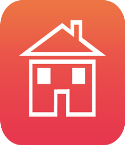 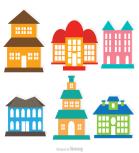 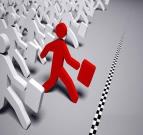 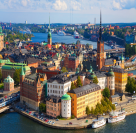 Retell a report according to the mind-map.
Jobs
Places
Flats
Result
①
②
③
The government built flats outside the city centre.
People moved to Arnwick to find jobs.
They need places to live, but it's expensive to live in the city centre.
Soon Parkville became part of Arnwick, and Arnwick became a city with over a million people.
Fill in the mind-map
Population
  increase
causes
solutions
 (needs)
Problems
1
2
3
4
Careful Reading
schools,buses,
hostipals
fresh air, clean water
public services
rubbish
pollution
traffic
crowded
police
money
Read Aloud
Read loudly and fluently!
Read after the tape
Read together
Read in groups
1
2
3
05
Post-reading
Mind-map
Population
  increase
causes
solutions
 (needs)
Problems
1
2
3
4
Retell
schools,buses,
hostipals
fresh air, clean water
public services
rubbish
pollution
traffic
crowded
police
money
Pattern:
Retell
Arnwick is growing bigger and bigger because of the polupation increase.
    The population increase causes many problems.For example, ______________. Besides, ________________________.What's worse(更糟糕的是）, _________________________________________.
    In order to solve these problems, it's clear that Arnwick needs many things. First,___________________________________________.
Second,____________________________________________________.
Third,______________________________________.
Fourth,_______________________.
Retell a report according to the mind-map.
it is crowded
rubbish is a probem.
there is a lot of traffic and pulltion
it needs more schools, buses and hospitals
it needs fresh air and clean water and better public service
it needs more police to protect people
it needs more money
Brainstrom
The lesson we've learnt
Green Travel——by bike, by bus, on foot.
Government: build more shcools, hostipals.
Solutions
Don't throw rubbish about.
Plant more trees...
Writing
如今，丹灶人口增长很快，引发很多社会问题。请你根据要点写一篇80词的短文。写作要点：
1. 引发的社会问题。（3点）
2. 解决这些问题的方法。（3种）
Requirements
Pattern:
Danzao is growing bigger and bigger because of the population increase.
    The population increase causes many social problems. 
First,_______________. Second,_____________. Third,______________.
    It's high time for us to solve these problems. First,_________.
Second,_______________. Third,________________.
06
Summary
Learning Aims
Understand  the passage with reading skills
Aims
Have the awareness of protecting environment
Retell the passage and write a report 
with the mind-map
07
Homework
Homework
2.
1.
3.
Finish the report
Check the report with partners
Make a survey of population increase in your hometown.
Protect our environment & earth
Thanks
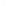 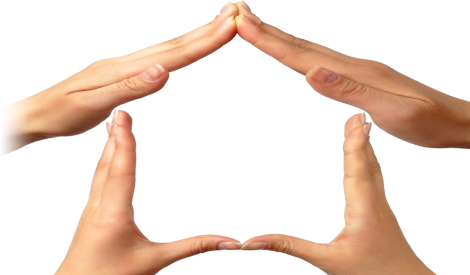 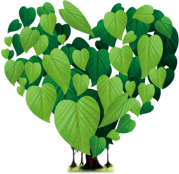 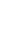